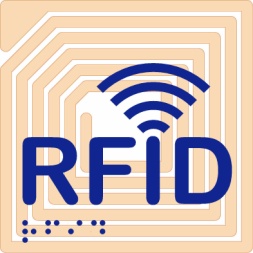 Création Base de données centralisée au Lycée Stendhal
Contexte et objectif: modernisation du Lycée Stendhal. Informatisation du suivi des actions des élèves dans l’établissement.

Etapes de notre travail
Que veut on mesurer 
Quelle base de données est nécessaire
Comment l’organiser

Répartition des rôles dans le groupe de travail
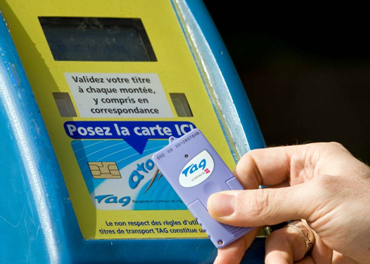